The War at Home:Military Service and Domestic Violence

- work in progress -



Tilman Brück and Wolfgang Stojetz
brueck@igzev.de

San Francisco
3 January 2016
Motivation

Stylized Facts
Globally, more than 30 per cent of women are (reported) victims of domestic violence during their lifetime (WHO 2013)
Estimated welfare cost of domestic violence: around 5 per cent of global World GDP - about five times that of wars (Fearon and Hoeffler 2014)
Partners of war veterans are at an elevated risk of being a victim of domestic violence. In the US, combat veterans are responsible for about one quarter of reported cases of domestic violence

Puzzles
Why do so many men commit violence against intimate partners?
More generally: Why does violence beget violence? Perpetrating violence is an aversive and distressing experience (Littman and Paluck 2015)
This paper

Research question
How does the exposure of soldiers to sexual violence against women during a war affect the propensity to commit domestic violence twelve years after the end of the war?

Data challenges
Measuring conflict exposure is difficult 
Collecting data on conflict exposure is difficult

Identification challenges
Identifying the causal effects of conflict is difficult
Convincing strategies are rare

Contributions
Demonstrate long-term effects of war exposure on behaviour and welfare
Suggest a new transmission mechanism from war to domestic violence
Theoretical mechanisms

1. Partner bargaining power drives violence
Partners bargain over the level of abuse and the allocation of consumption in the household, with man’s utility increases in violence and his partner’s utility decreasing in violence (Aizer 2010, Anderberg 2015)
Lower male bargain. power → less violence 
Prediction for effect: negative

2. Changed gender norms lead to violence
Instrumental and/or signalling behaviour, living up to social norms (Bloch and Rao 2002, Bobonis 2013)
Armies may manipulate existing gender stereotypes
Prediction for effect: positive
Theoretical mechanisms
 

3. Distress/guilt
Witnessing acts of violence may cause distress and/or guilt
Prediction for effect: negative

4. Socialization into violent practice causes domestic violence
Armies may make violence against women normal (normative)
Direct association and interaction with others and their conforming or deviant violent behavior against women (behavioral/interactional)
Break barriers to using violence against women (psychological)
Prediction for effect: positive
Methodology

Household survey in Angola’s Huambo province 
Fieldwork: Feb - May 2013 and Aug 2013 - Jan 2014 
Survey: 760 civil war veterans in 34 clusters
Complementary ethnographic study (Spall 2015)

Data collection
From veteran: service experiences
From spouse: family and relationship outcomes

Key variables
Dep. var.: Spouse reports any of eight acts of (physical) domestic violence in the last 12 months (binary)
Treatment: Veteran reports having experienced a situation where a civilian woman was sexually abused during wartime
Wars in Angola, 1961-2002
Major battles 1998-2002 (Source: ACLED)
1961-1974: Anti-colonial wars war
Movements: MPLA, UNITA, FNLA

1974-1975: State collapse
25 Apr 1974: Coup d’etat in Portugal 11 Nov 1975: Independence

1975-2002: MPLA vs UNITA
1975-1991: ’Guerra fria’
1992-1994: ’War of the cities’
1994-1998: ’Capacetes azuis’ ($1.6bn)
1998-2002: ’Confusão’
Identification of the effects of wartime military service

Previous (causal) approaches 
Veterans vs. non-veterans (Angrist 1990, Blattman and Annan 2010)
Caveat 1: do not identify actual exposure/experiences
Caveat 2: all adult men in Huambo had served in the war on either side

Our approach
Identify the causal effect of exposure to sexual violence (yes vs. no)
Angola lit: distinct episodes of increased MPLA violence against civilians
Source of variation 1: army indicator
Source of variation 2: date of birth (→ time of service)
Identifying variation: interaction of army and date of birth
Basic idea: joining MPLA and being born about 19 years before these episodes strongly increases likelihood of being exposed to sexual violence against civilians
[Speaker Notes: Exploit variation in operations against civilians at army level]
No difference between gov’t and rebel movements
MPLA	UNITA
11 Nov 1975                    ”People’s Republic”            ”Social Democratic Republic”  
Control Luanda	              YES	                           NO
Status	           Government	                             Rebels
No diff. in background between gov’t and rebel soldiers

Cause: No systematic targeting (conscription)
Dep. Var. = 1 if Army = UNITA
Model1
Model2
Model3
Model4
Model5
Household sizeNumber of rooms
Farmer(d)Land sizeLivestock
# HH members had joined Church = Catholic (d)Church = IECA (d)Radio (d)born in this comuna (d)Father's schooling (d)Mother's schooling (d)
-.2  -.1    0    . .2
-.2  -.1  0    .1   .2
-.2  -.1    0    .1   .2
-.2  -.1    0    .1   .2
-.2  -.1    0    .1   .2
Coefficients from multiple linear regression models
Year of birth predicts date of entry into military service
Date of entry into military
Jan 1998
Jan 1993
Cause: Age of entry stability (conscription)
Jan 1988
Probability density function
.1
Jan 1983
Jan 1978
.08
Jan 1973
.06
.04
1950	1960	1970
Year of birth
1930
1940
1980
1990
95% CI
Local polynomial smooth
.02
0
0	10	20
30
40	50
Age at entry
Quintile 1 (earliest entry dates) Quintile 2
Quintile 3
Quintile 4
Quintile 5 (latest entry dates)
Note: Based on CDF (date of entry)
Identification: Illustration

Suggestive patterns in survey data for year of birth (shift by 19 years)
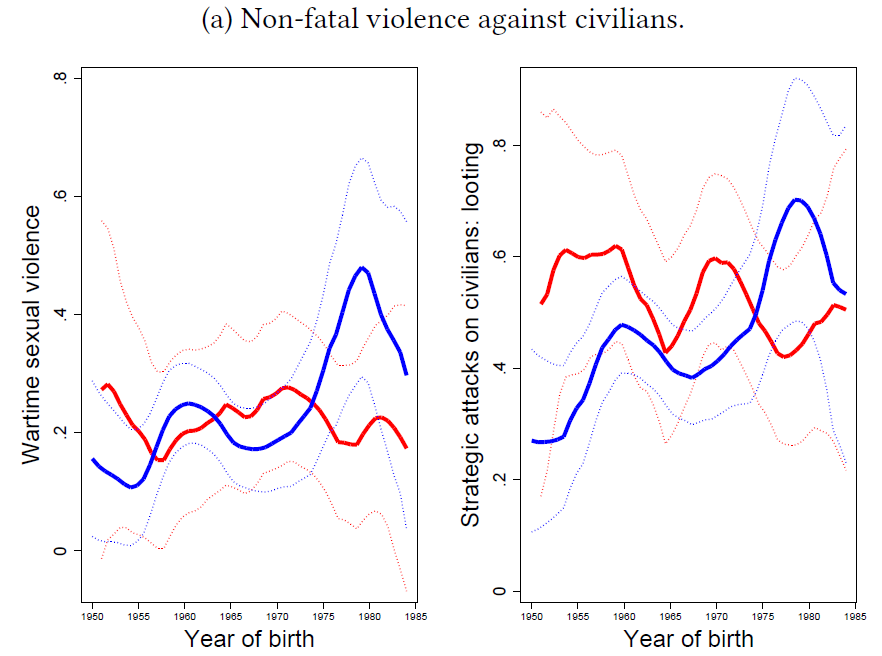 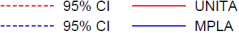 First stage: Veteran reports having experienced a situation where a civilian woman was sexually abused
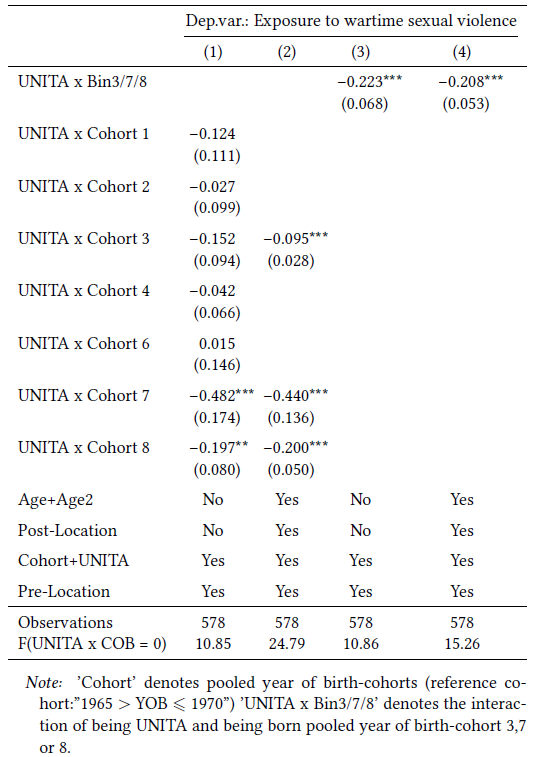 OLS: Spouse reports any of eight acts of (physical)
domestic violence in the last 12 months
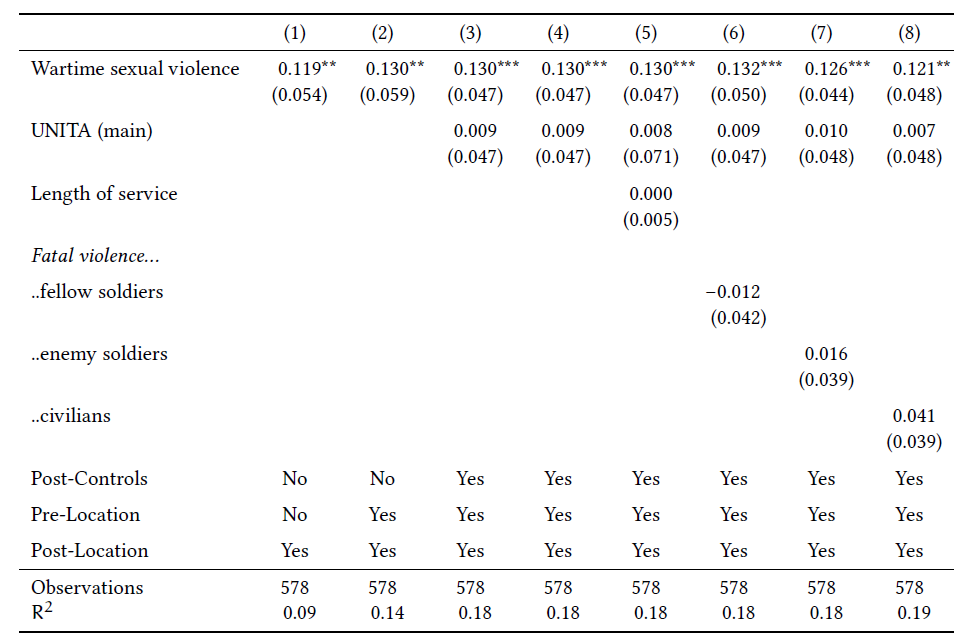 IV: Spouse reports any of eight acts of (physical)
domestic violence in the last 12 months
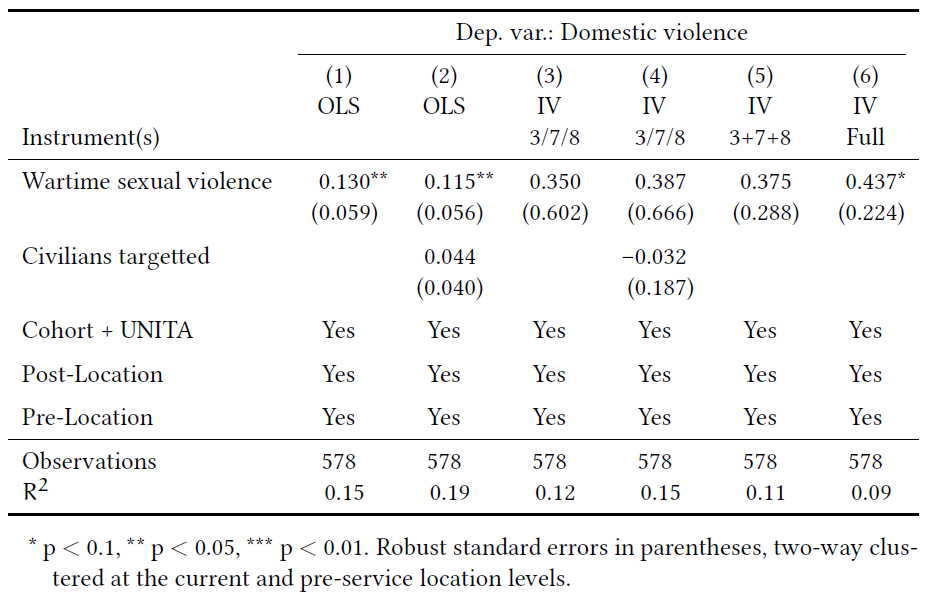 Bargaining power?
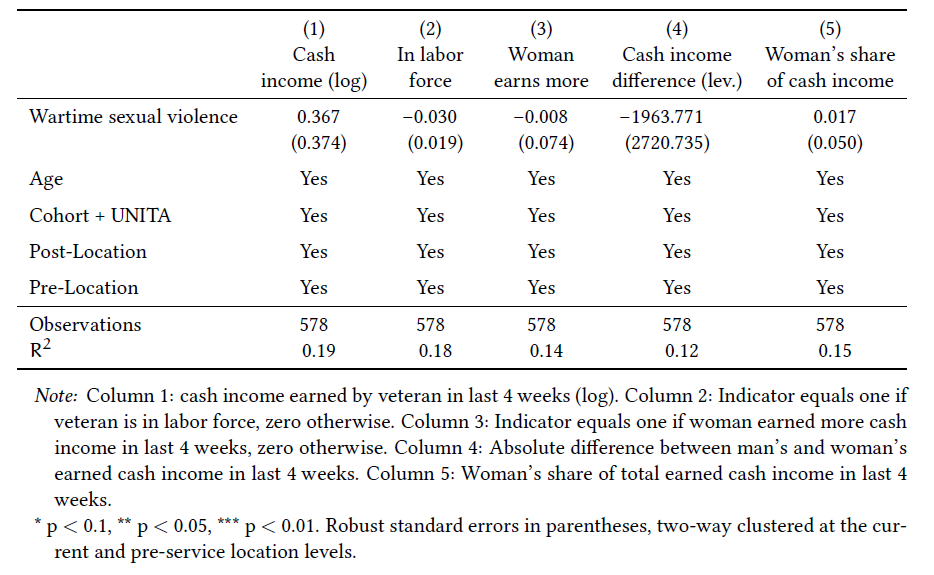 Normative, behavioural/interactional process?
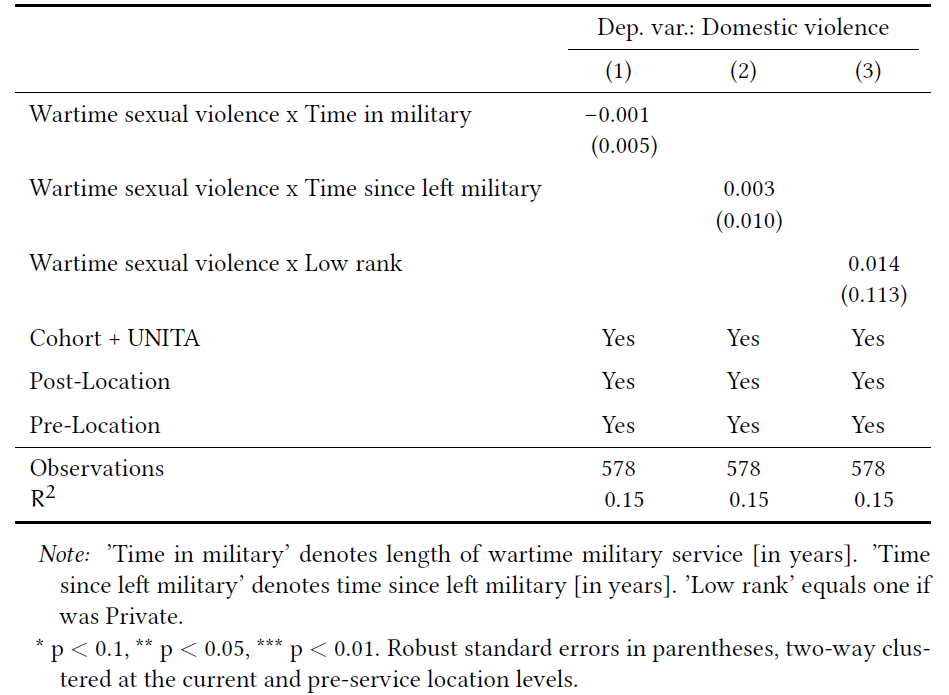 Non-sexual vs sexual violence, non-physical outcomes?
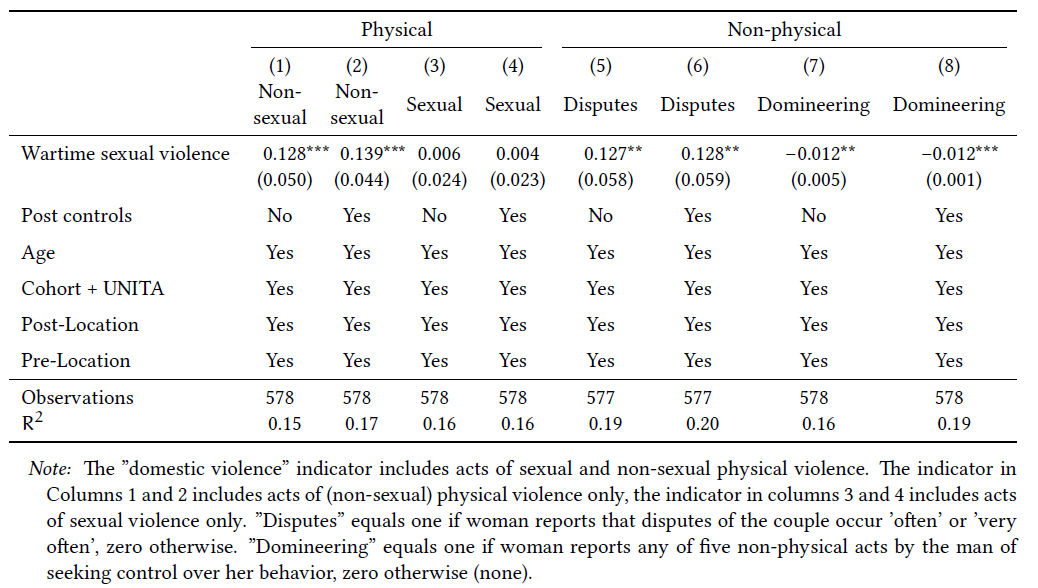 Conclusions

Exposure of soldiers to wartime sexual violence against women 
Increases domestic violence more than a decade later
Effect has causal interpretation

Interpretation
Support for „socialization into gender-based violent practice”
No evidence for bargaining power, gender norms, distress

Policy implications
Refine DDR programs (further) for more targeted assistance based on observable and measurable needs
Don’t forget the ’R’ after ’DD’

Next steps
Intensive margin 
Non-linearities
Acknowledgements

We are grateful for the financial support received from
United States Institute of Peace
Portuguese Research Council
Fulbright Program

and thanks our collaborators
John Spall
Patricia Justino
Pedro Vicente
Development Workshop Angola
Backup Slides
Post-war Angola: Growth without development
Avg. growth rate of real GDP per capita 1996-2013
Under-5 mortality rate 2013 (Source: WDI)
Episodes of increased MPLA violence against civilians

1. Internal factions mount challenges to leadership
Late 1970s to early 1980s
Campaign of repression and operations against civilians

2. Post elections violence
Late 1992 to 1993
Mass killings of civilians

3. Confusao
2000 to 2002
Chaos, shift in brutality against civilians
Identification: Illustration

Other forms of intense experiences of violence have different patterns
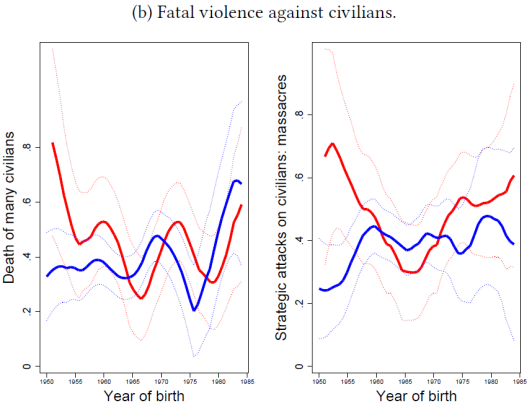 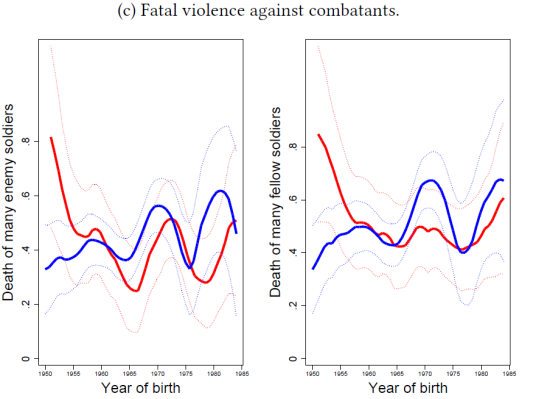 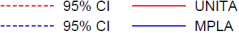 Interaction of army and year of birth yields large variation in length of service
Cause: Unilateral demob process in  1991/92
YOB-Decile 1 (oldest)
YOB-Decile 2
YOB-Decile 3
YOB-Decile 4
0    .02  .p0d4f  .06  .08
0    .02  .p0d4f  .06  .08
0    .02  .p0d4f  .06  .08
0    .02  .p0d4f  .06  .08
.25
0         10        20        30      40
Length of military service (yrs)

                    MPLA                    UNITA
0         10        20        30      40
Length of military service (yrs)

                    MPLA                    UNITA
0         10        20        30      40
Length of military service (yrs)

                    MPLA                    UNITA
0         10        20        30      40
Length of military service (yrs)

                    MPLA                    UNITA
.2
YOB-Decile 5
YOB-Decile 6
YOB-Decile 7
YOB-Decile 8
Proportion (within army)
0    .02  .p0d4f  .06  .08
0  .02 .0p4d.0f 6 .08  .1
0  .02 .0p4d.0f 6 .08  .1
0   .02  .0p4df .06  .08
.15
0         10        20        30      40
Length of military service (yrs)

                    MPLA                    UNITA
0         10        20        30      40
Length of military service (yrs)

                    MPLA                    UNITA
0         10        20        30      40
Length of military service (yrs)

                    MPLA                    UNITA
0         10        20        30      40
Length of military service (yrs)

                    MPLA                    UNITA
.05	.1
YOB-Decile 9
YOB-Decile 10 (youngest)
0      .05pdf .1      .15
0  .02 .0p4d.0f 6 .08  .1
0         10        20        30      40
Length of military service (yrs)

MPLA	UNITA
0         10        20        30      40
Length of military service (yrs)

MPLA	UNITA
0
Jan1980
Jan2012
Date of end of service (half-year bins)


MPLA	UNITA
Key result: Length of military service → Livelihoods
Engaged in casual labor in last four weeks
.3
E[Biscates|X,service quintile]
.25
.2
.15
Q1
Q2
Q3
Q4
Q5
Length of service quintile (1=shortest, 5=longest)
Key result: Public goods provision → Collective action
Participation in production of local public goods

a) Planning: community meeting attendance	b) Implementation: local security provision
.2
.185
.4
.358
E[Participation|X,experience]
E[Participation|X,experience]
.3
.2
.1
.187
.1

.03
0
0
Low	High
Wartime experience with public goods provision
Low	High
Wartime experience with public goods provision